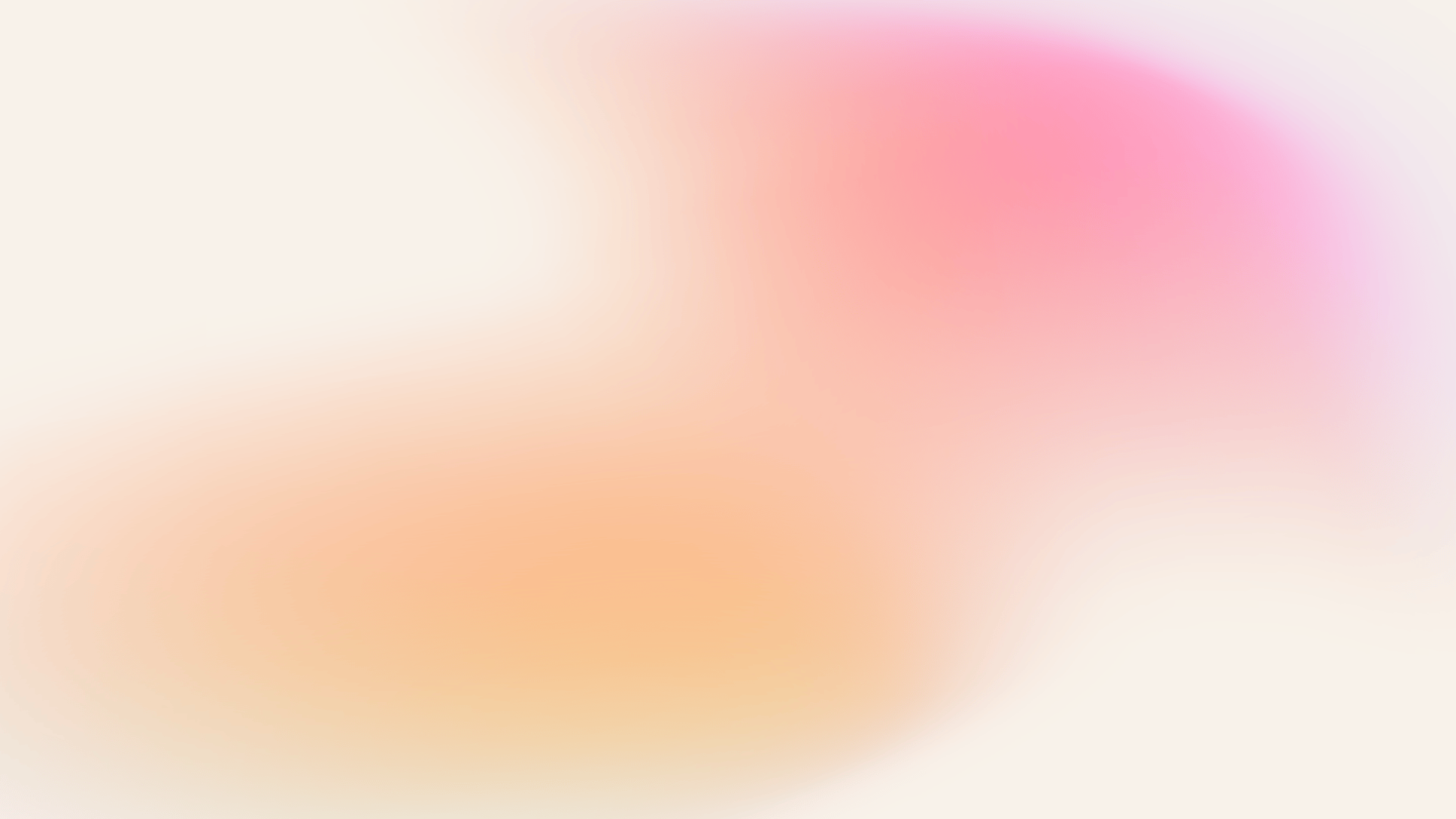 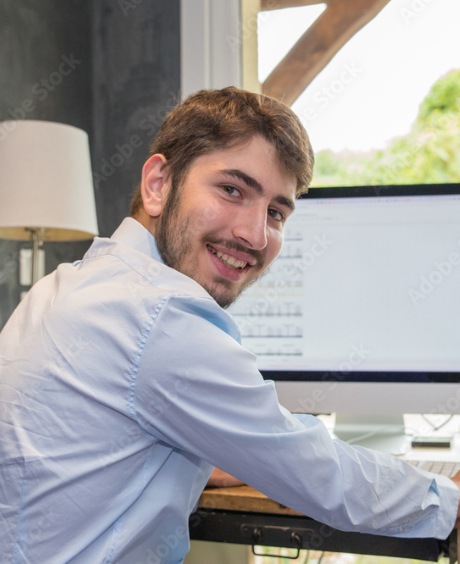 Préparez efficacement l’oral du CRPE 2025
Réussissez votre oral de motivation du CRPE !
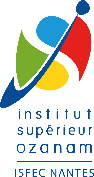 INSTITUT SUPERIEUR OZANAM 
ISFEC NANTES
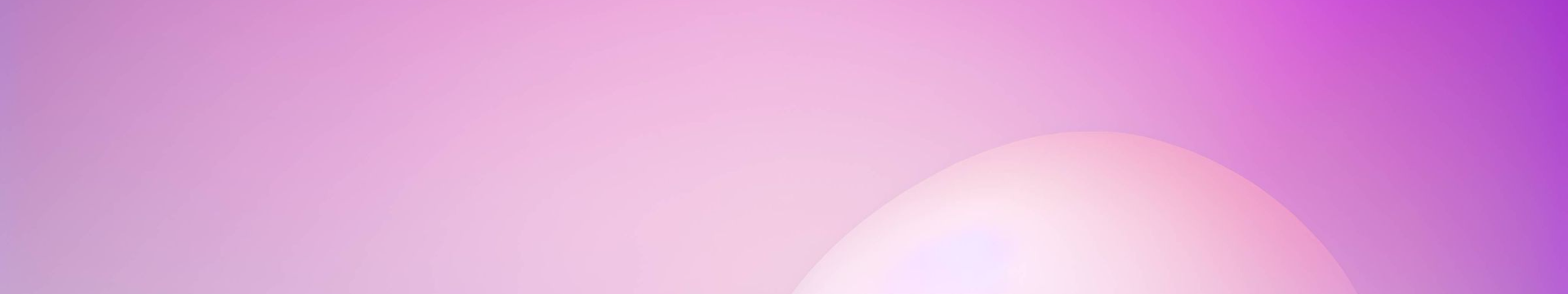 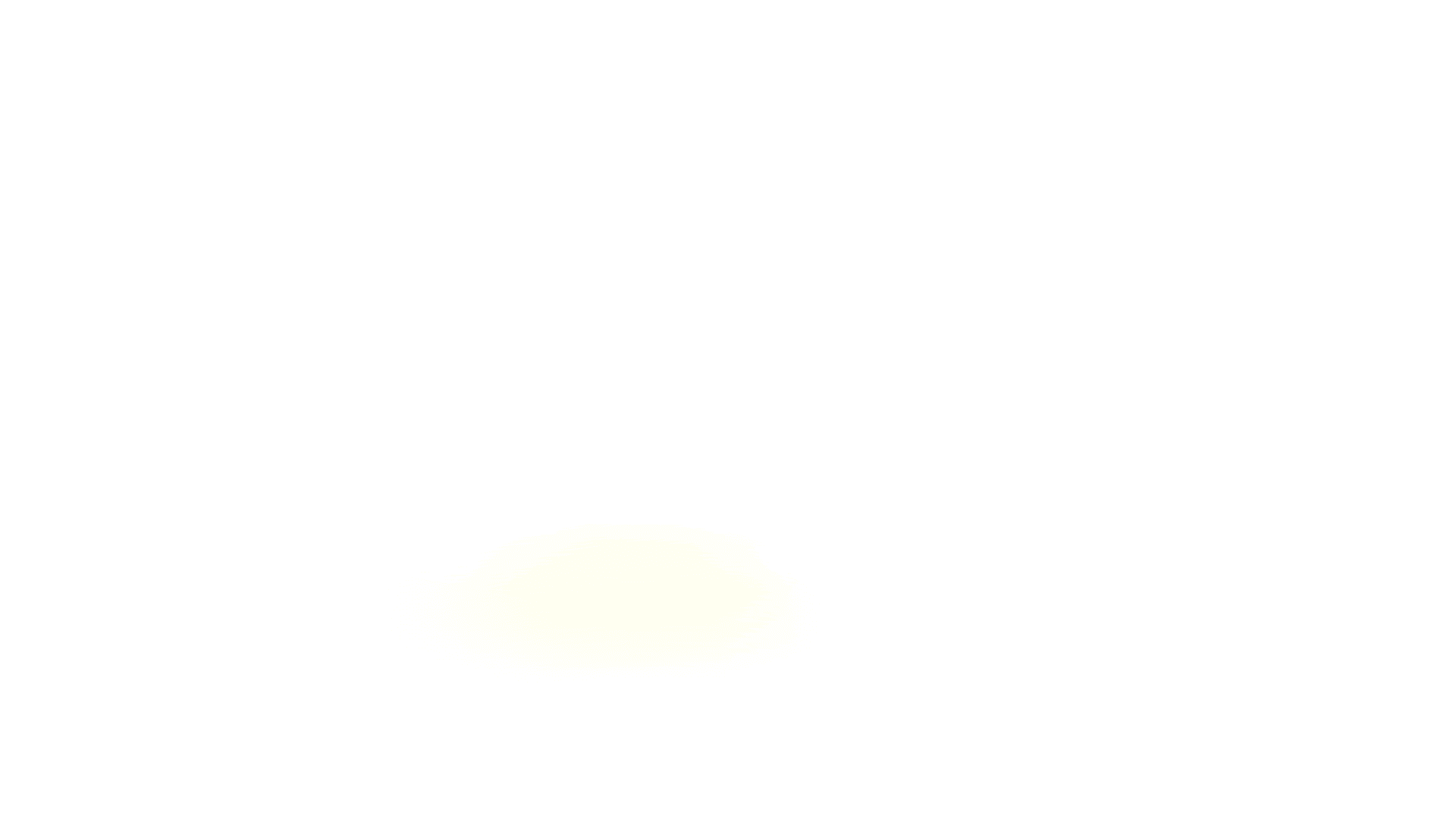 Des formateurs expérimentés
Une session en petit groupe qui permet l’accompagnement de chacun
DUREE
1
OBJECTIFS
4
3
POUR QUI ? PRE-REQUIS?
TARIF
2
Tronc commun : 
	85 euros / stagiaire 
Tronc commun + une option  :
	 170 euros / stagiaire
Tronc commun : 6h dont 1h d’accompagnement individuel pour préparer l’oral

Option : 1h 
Mise en situation individuelle : oral de motivation et entretien
Connaître les attendus de l’épreuve de l’oral de motivation.
Analyser et porter un regard réflexif sur son parcours professionnel.
Construire son oral de motivation à la lumière des attendus du concours.
S’entraîner à la présentation de l’oral de motivation et au temps d’entretien.
Cette formation s'adresse aux personnes souhaitant se présenter au Concours de Recrutement de Professeurs des Écoles (CRPE) et qui ont besoin d'une préparation efficace.
Les participants doivent satisfaire aux exigences pour s’inscrire au CRPE,
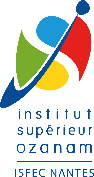 5
EFFECTIF et MODALITES
6
MATERIEL
7
LIEU
Mini : 10	 Max : 15
Ordinateur / Tablette
À l’ISO à Nantes
Présentiel et  distanciel
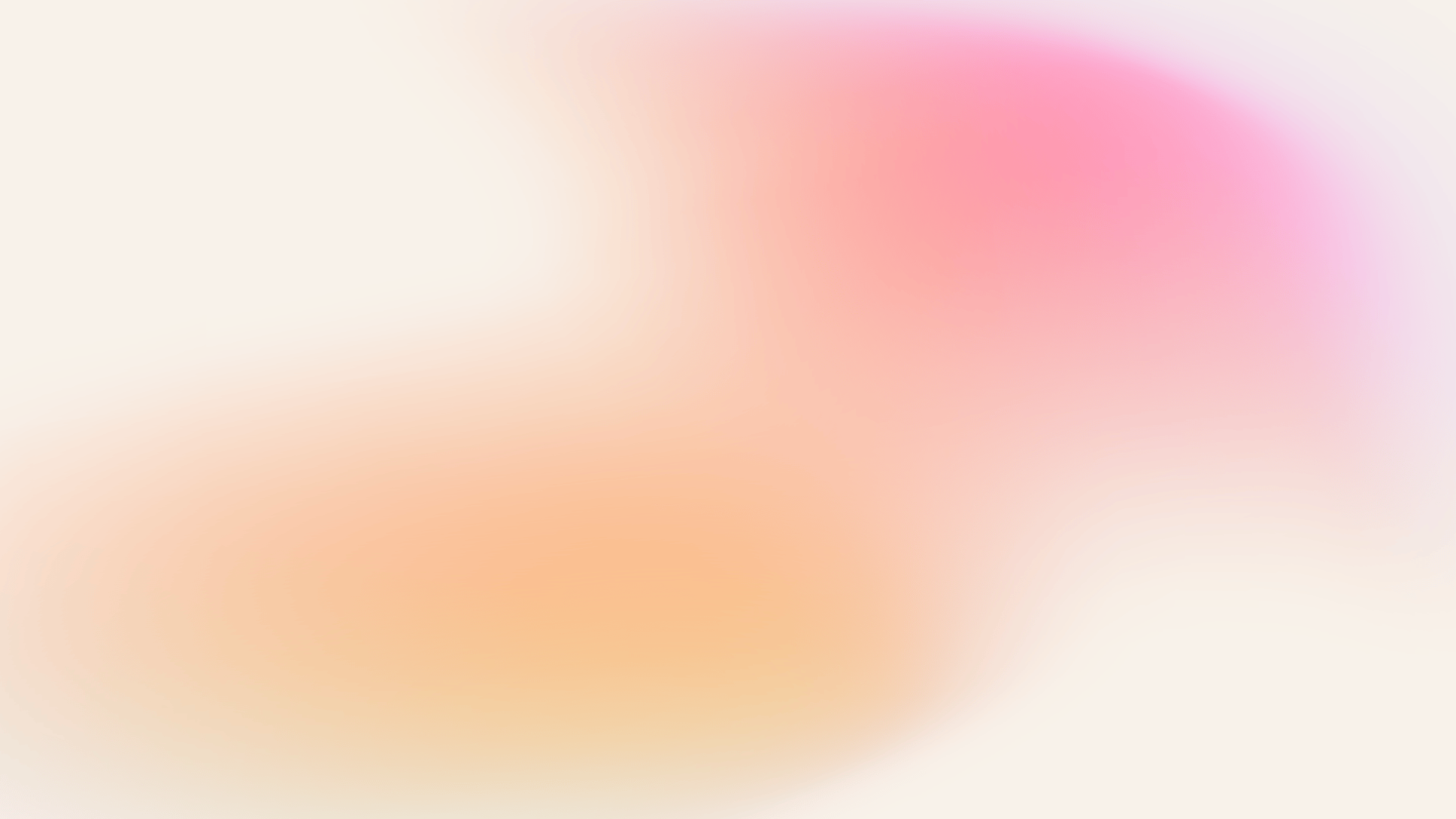 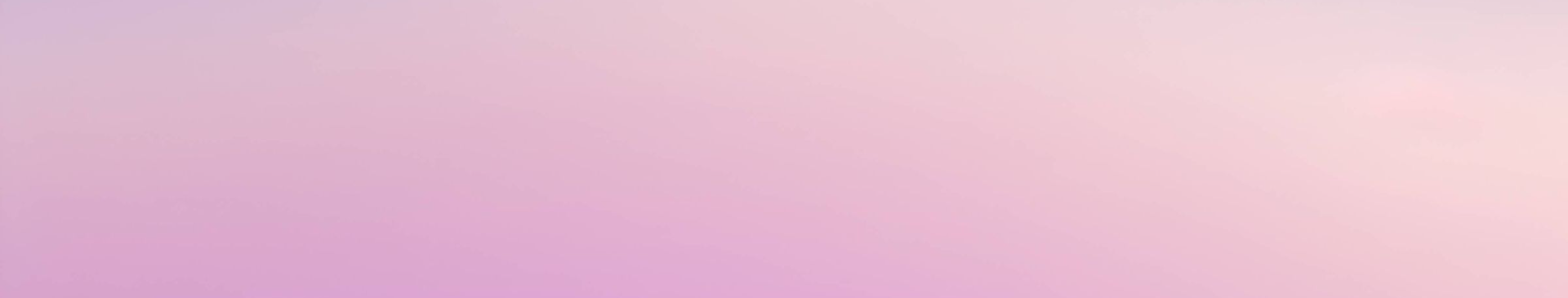 FORMATEUR : 
G COIGNET : formateur en Pédagogie Générale, certifié CAPPEI
Programme détaillé: PROGRAMME ORAL MOTIVATION
Descriptif
Ce que vous ferez durant cette formation
La formation "Réussissez votre oral de motivation du CRPE" est conçue pour préparer les candidats au Concours de Recrutement de Professeurs des Écoles (CRPE). Elle vise à fournir aux participants les connaissances et les compétences nécessaires pour réussir sa présentation à l’oral de motivation ainsi que l’entretien lié.
Vous clarifierez les attendus de l’épreuve,
Vous situerez et analyserez votre contexte pour décrire votre parcours de manière professionnelle,
Vous rédigerez votre présentation d’oral de motivation,
Vous porterez un regard réflexif sur votre production et anticiperez les questions du jury,
Vous vous entraînerez individuellement, en binômes et collectif.
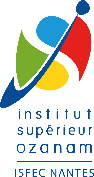 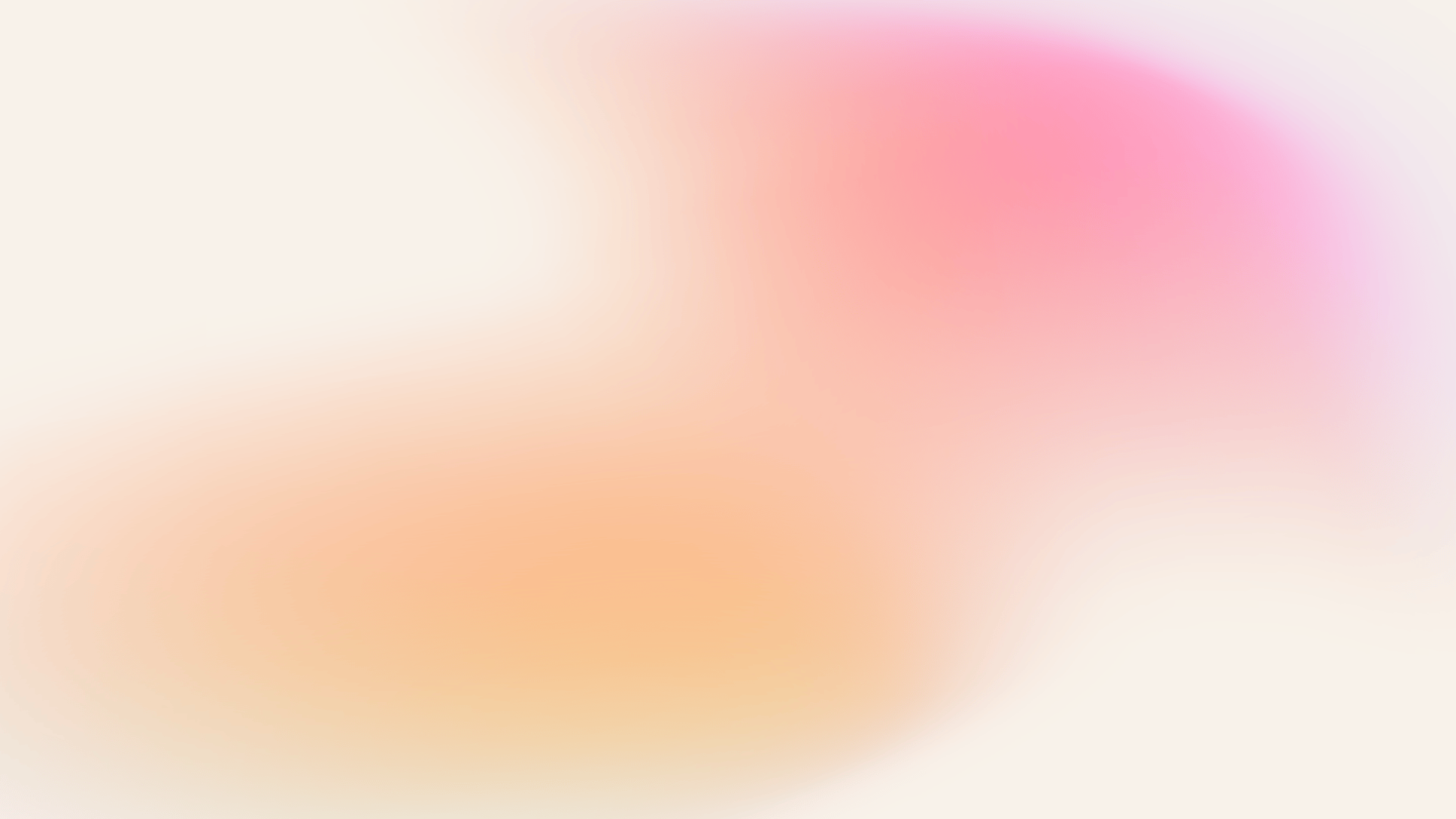 Le processus d'inscription
1. Candidature en ligne
2. Une réponse
3. Un règlement
Remplissez le formulaire d'inscription sur le lien suivant : lien inscription oral motivation
Vous recevrez la confirmation de votre inscription au regard des places disponibles avec un lien pour le régalement.
Votre place sera réservée lors du paiement en ligne.
Adaptation de la formation aux personnes en situation de handicap

Nous mettons en place les moyens nécessaires pour adapter la formation aux personnes en situation de handicap, en fonction de leurs besoins spécifiques. Nous vous invitons à nous contacter pour discuter des modalités d'adaptation.
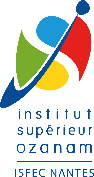